Основи інтернет технологій
Основи HTML
<p> - тег, що позначає абзац (paragraph).
<h1> - тег, що позначає заголовок 1 рівня (header 1 level).               (1)
<table width=”50%” align=”center”>…</table> 			(2)
Одинарні теги HTML
<img src=”image/picture.jpg” width=”200” border=”1”>		(3)
Парні теги HTML
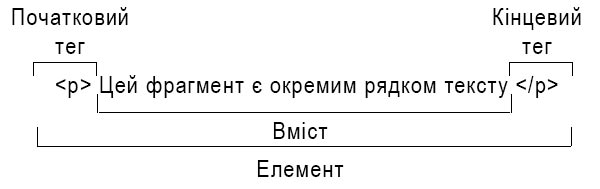 Рисунок 1.1 -  Склад HTML-елементу
<p>Цей фрагмент є <strong>окремим рядком</strong> тексту</p>		(4)
<p>Цей фрагмент є <strong>окремим рядком тексту</p></strong>		(5)
Теги для коментарів
1
<!-- текст коментаря -->		(6)
Основи інтернет технологій
Структура HTML-документа
<!DOCTYPE html>
<html>
	<head>
		<meta charset = "utf-8">
		<title>Тестова сторінка</title>
	</head>
	<body>
		<p>Моя перша сторінка</p>
	</body>
</html>
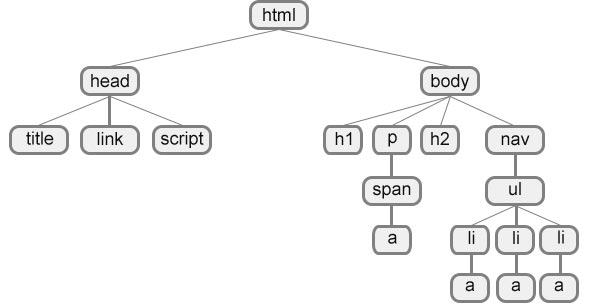 Рисунок 1.2 - Найпростіша структура веб-сторінки
2
Основи інтернет технологій
Елемент <head>
<title>
<meta>
<meta charset="тип кодування">
<style
<link>
<link href="style.css"> 	(7)
<link rel="stylesheet" href=”style.css”> 	(8)
<link rel="icon" href="favicon.png"> 	9)
<link rel="stylesheet" type="text/css" href="style.css">, 	(10)
 <link rel=" icon" type="image/x-icon" href="favicon.png">)	(11)
Елемент <script>
<script src=" scripts.js"></script>		(12)
Елемент <body>
3
Основи інтернет технологій
За призначенням теги можна умовно розподілити:
Контейнерні: div, article, aside, header, footer, span, p, h1-h6, ul, ol
Функціональні: a, img, table, form, input, audio, video, canvas
Фрейми: iframe
<тег атрибут1="значення1" атрибут2=”значення1 значення2”>контент</тег>	(13)
Універсальними атрибутами є
title
style
class
id
4
Основи інтернет технологій
Умовно елементи  можна поділити на групи
Блокові елементи
<p>Приклад використання тега div</p>  
<div class="block1">Собаки здавна є помічниками людей.    Вміють виконувати команди. Вони несуть службу на кордоні, митниці. Собаки - гарні рятівники. Вони допомагають шукати людей.  </div>
  <div class="block2">Тварини служать поводирями для незрячих та немічних. А ще вони надійні друзі, сумують без своїх господарів.
   Про цих помічників знімають фільми, пишуть у книжках. </div>
Рядкові елементи
Типові блокові елементи
<div> 		(14)
<style>
.block1 { 
    width: 200px; 
    background: #ccc;
    padding: 5px;
    padding-right: 20px; 
    border: solid 1px black; 
    float: left;
   }
   .block2 { 
    width: 200px;  
    padding: 5px; 
    border: solid 1px black; 
    float: left; 
    position: relative; 
    left: 10px; 
   }
</style>
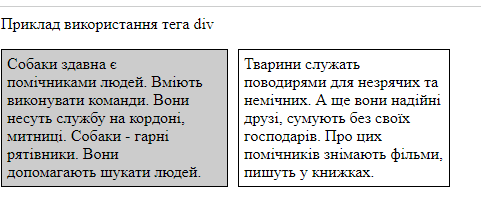 Рисунок 1.3 ­ Приклад використання тега <div>
5
Основи інтернет технологій
<article>, <aside>, <header>, <footer> Семантичні блоки для позначення структурних ділянок сторінки.	(15)
<article>
<h2>Google Chrome</h2>
<p>Google Chrome – це веб-браузер, розроблений Google, випущений у 2008 році. Chrome є найпопулярнішим веб-браузером у світі сьогодні!</p>
</article>

<article>
<h2>Mozilla Firefox</h2>
<p>Mozilla Firefox — веб-браузер із відкритим вихідним кодом. Firefox став другим за популярністю веб-браузером.</p>
</article>

<article>
<h2>Microsoft Edge</h2>
<p>Microsoft Edge — веб-браузер, розроблений Microsoft, випущений у 2015 році. Microsoft Edge замінив Internet Explorer.</p>
</article>
6
Основи інтернет технологій
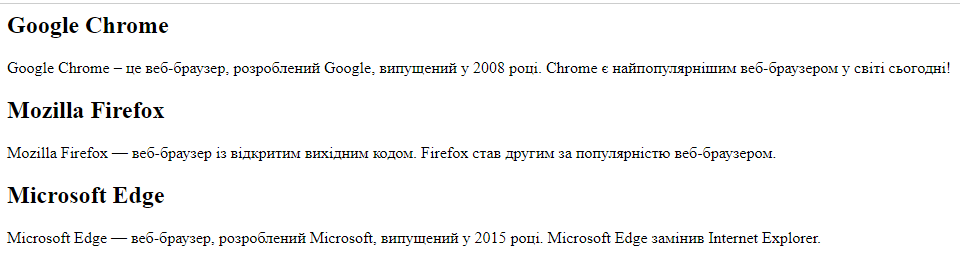 Рисунок 1.4 ­ Приклад використання тега <article>
7
Основи інтернет технологій
<aside>
<style>
 
aside {
    width: 40%;
    padding-left: .5rem;
    margin-left: .5rem;
    float: right;
    box-shadow: inset 5px 0 5px -5px #29627e;
    font-style: italic;
    color: #29627e;
}
 
aside > p {
    margin: .5rem;
}
 
p {
    font-family: 'Fira Sans', sans-serif;
}
</style>
<p>Тег `aside` вказує, що контент, який міститься всередині цього елемента, пов'язаний з основним контентом даної сторінки, але не є його частиною</p>
 
<aside>
    <p>HTML тег `aside` визначає блок збоку від контенту для розміщення рубрик, посилань на архів, міток та іншої інформації.</p>
</aside>
 
<p>У певному сенсі його застосування аналогічно впровадженню коментаря в тіло тексту (подібно даному коментарю). Контент в круглих дужках надає додаткову інформацію про елемент, що містить цей контент.</p>
8
Основи інтернет технологій
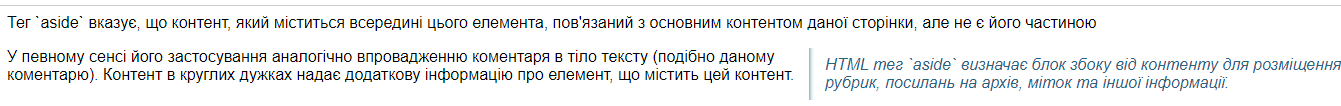 9
Основи інтернет технологій
<header>
<style>*{
margin:0;
width:100%;
height:100%;
}
header{
width:100%;
height:10%;
background:#f0cfcf;
}
section{
width:100%;
height:80%;
background:#00cf0f;
}
</style>
<body>
    <header>Заголовок
      <nav>
        <a href='#'>Головна</a>
        <a href='#'>Каталог</a>
        <a href='#'>Контакти</a>
      </nav>
    </header>
      <section>
          <p>
            Стаття перша
          </p>
      </section>
    
  </body>
10
Основи інтернет технологій
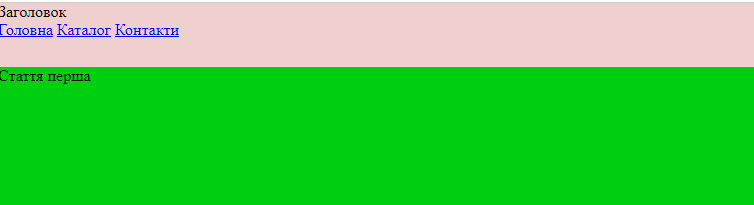 Рисунок 1.6 ­ Приклад використання тега <header>
11
Основи інтернет технологій
<style>*{
margin:0;
width:100%;
height:80%;
}
header{
width:100%;
height:10%;
background:#f0cfcf;
}
section{
width:100%;
height:60%;
background:#00cf0f;
}
footer{
width:100%;
height:10%;
background:#c0cf0f;
}
</style>
<body>
    <header>Заголовок
      <nav>
        <a href='#'>Головна</a>
        <a href='#'>Каталог</a>
        <a href='#'>Контакти</a>
      </nav>
    </header>
      <section>
          <p>
            Стаття перша
          </p>
      </section>
     <section>
          <p>
            Стаття перша
          </p>
      </section>
    <footer>Футер</footer>
  </body>
12
Основи інтернет технологій
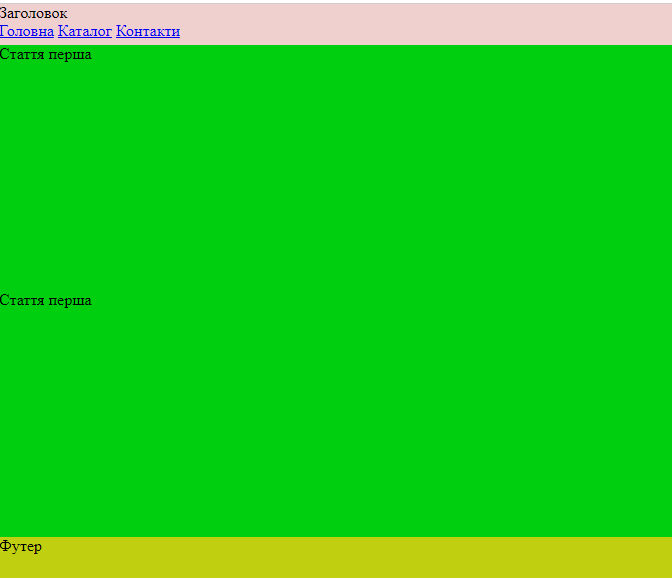 Рисунок 1.7 ­ Приклад використання тега <footer>
13
Основи інтернет технологій
<p>, <h1>-<h6>, <blockquote> Елементи для HTML тексту.		(16)
1. Тег <p> визначає параграф (абзац).
<p style="text-align:right">Це деякий текст в параграфі.</p>
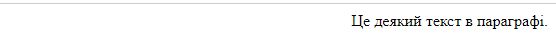 Рисунк 1.8 ­ Приклад використання тега <p>
2. Теги від <h1> до <h6> використовуються для визначення заголовків HTML.
<h1 style="background-color:DodgerBlue;">Слава Україні!</h1>
<h2 style="color:Tomato;">Слава Україні!</h2>
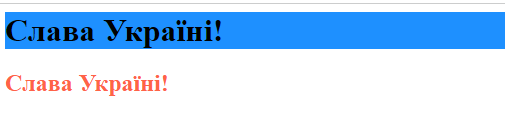 Рисунок 1.9 ­ Приклад використання тега <h1> до <h6>
14
Основи інтернет технологій
3. <blockquote>
Тег <blockquote> визначає розділ, що цитується з іншого джерела.
<blockquote cite="http://developer.mozilla.org">
  <p>This is a quotation taken from the Mozilla Developer Center.</p>
</blockquote>
15
Основи інтернет технологій
<hr> Горизонтальна лінія.	(17)
<h1>Основні мови Інтернету</h1>
<p>HTML є стандартною мовою розмітки для створення вебсторінок. HTML описує структуру вебсторінки та складається з ряду елементів. Елементи HTML повідомляють браузеру, як відображати вміст.</p>
<hr>
<p>CSS — це мова, яка описує, як елементи HTML мають відображатися на екрані, папері чи в інших носіях. CSS заощаджує багато роботи, оскільки він може керувати макетом кількох веб-сторінок одночасно.</p>
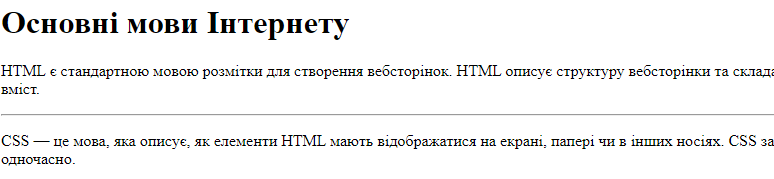 Рисунок 1.10 ­ Приклад використання тега <hr>
16
Основи інтернет технологій
<ol>, <ul> Встановлює нумерований (маркірований) список.	(18)
<ol>
  <li>Coffee</li>
  <li>Tea</li>
  <li>Milk</li>
</ol>
 
<ol start="50">
  <li>Coffee</li>
  <li>Tea</li>
  <li>Milk</li>
</ol>
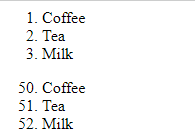 Рисунок 1.11 ­ Приклад використання тега </ol>
Тег <ul> визначає невпорядкований (маркований) список.
<ul>
  <li>Coffee</li>
  <li>Tea</li>
  <li>Milk</li>
</ul>
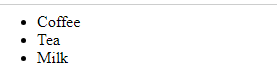 Рисунок 1.12 ­ Приклад використання тега <ul>
17
Основи інтернет технологій
<table> Створює таблицю.	(19)
Елемент <tr> визначає рядок таблиці, елемент <th> визначає заголовок таблиці, а елемент <td> визначає клітинку таблиці.
<html>
<head>
<style>
table, th, td {
  border: 1px solid black;
  border-collapse: collapse;
}
</style>
</head>
<body>
 
<table>
  <tr>
    <th>Month</th>
    <th>Savings</th>
  </tr>
<tr>
    <td>January</td>
    <td>$100</td>
  </tr>
  <tr>
    <td>February</td>
    <td>$80</td>
  </tr>
</table>
 
</body>
</html>
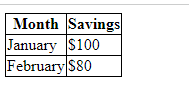 Рисунок 1.13 ­ Приклад використання тега <table>
18
Основи інтернет технологій
<form> Встановлює форму на веб-сторінці.	(20)
HTML-форма з двома полями введення та однією кнопкою надсилання:

<form action="/action_page.html" method="get">
  <label for="fname">Ім’я:</label>
  <input type="text" id="fname" name="fname"><br><br>
  <label for="lname">Прізвище:</label>
  <input type="text" id="lname" name="lname"><br><br>
  <input type="submit" value="Надіслати">
</form>
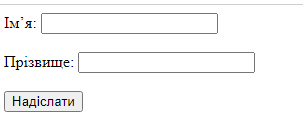 Рисунок 1.14 ­ Приклад використання тега <form>
19
Основи інтернет технологій
Типові рядкові елементи
<a> Є одним з важливих елементів HTML і призначений для створення посилань. 	(21)
<a href="https://www.w3schools.com">Посетите W3Schools.com!</a>
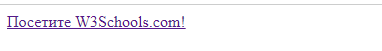 Рисунок 1.15 ­ Приклад використання тега <a>
<span> Універсальний рядковий елемент. (22)
Елемент <span>, який використовується для забарвлення частини тексту:
<p>Слава <span style="color:blue">Україні</span> </p>
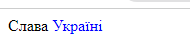 Рисунок 1.16 ­ Приклад використання тега <span>
20
Основи інтернет технологій
<br> Розірвання рядка.		(23)
<p>Щоб примусово<br> розбивати рядки<br> в тексті,<br> використовуйте елемент br<br>.</p>
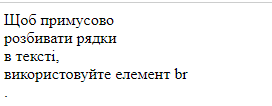 Рисунок 1.16 ­ Приклад використання тега <br>
<img> Вставляння зображення.	(24)
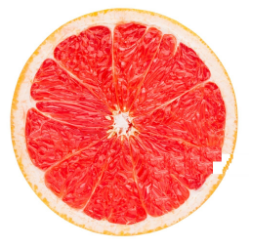 <style>
.fit-picture {
  width: 250px;
}
</style>

<img
  class="fit-picture"
  src="/Основи інтернет технологій/images/grapefruit.jpg"
  alt="Grapefruit slice atop a pile of other slices" />
Рисунок 1.17 ­ Приклад використання тега <img>
21
Основи інтернет технологій
HTML текст
Елементи для форматування тексту
<strong>
<strong>Це важливий текст!</strong>
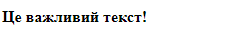 Рисунок 1.18 ­ Приклад використання тега <strong>
<em>
<p>Ти <em>маєш</em> поспішати яскраво жити!</p>
<p>Ми <em>не можемо</em> дозволити собі так погано жити.</p>
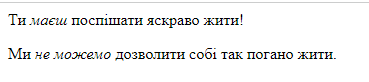 Рисунок 1.19 ­ Приклад використання тега <em>
22
Основи інтернет технологій
<q> додавання зовнішніх лапок до фрагменту.

<p>WWF's goal is to:
<q>Build a future where people live in harmony with nature.</q>
We hope they succeed.</p>
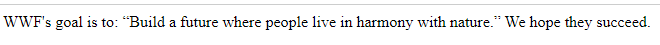 Рисунок 1.20 ­ Приклад використання тега <q>
<code> зміна шрифту на більш технічний шрифт.
Приклад:
Визначає текст як комп’ютерний код у документі:
<p>HTML тег <code>button</code> визначає клікабельну кнопку.</p>
<p>CSS властивість <code>background-color</code> визначає колір фону елемента.</p>
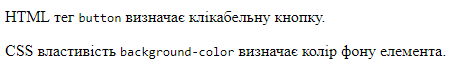 Рисунок 1.21 ­ Приклад використання тега <code>
23
Основи інтернет технологій
<del> перекреслений текст.
Приклад:
<h3>Приклад використання тегу <code>del</code></h3>
<p>Кількість студентів, що навчаються в педагогічному університеті станом на 2019 рік становить <del>4589</del> </del> <ins>5004</ins>. Вибуло <del>240</del> студентів. </p>
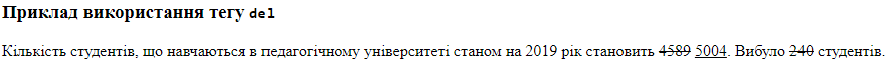 Рисунок 1.22 ­ Приклад використання тега <del>
<ins> підкреслений текст.
<p>Мій улюблений колір <del>синій</del> <ins>червоний</ins>!</p>
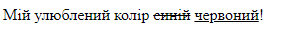 Рисунок 1.23 ­ Приклад використання тега <ins>
24
Основи інтернет технологій
<sub> використовується для створення нижніх індексів. Зсуває текст нижче рівня рядка, зменшуючи його розмір.
Приклад:
<p>Цей текст містить <sub>підрядковий</sub> текст.</p>
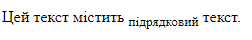 Рисунок 1.24­ Приклад використання тега <sub>
<sup> використовується для створення ступенів. Зсуває текст вище рівня рядка, зменшуючи його розмір.
Приклад:

<p>Цей текст містить <sup>надрядковий</sup> текст.</p>
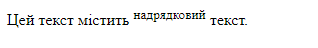 Рисунок 1.25 ­ Приклад використання тега <sup>
25
Основи інтернет технологій
<pre> дозволяє вивести текст на екран, зберігши початкове форматування. 
Пробіли і переноси рядків при цьому не видаляються.
Приклад:
<pre>
Текст у попередньому елементі
відображається шрифтом
фіксованої ширини, і він зберігає
обидва      пробіли та
розриви рядків
</pre>
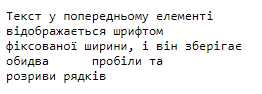 Рисунок 1.26 ­ Приклад використання тега <pre>
26
Основи інтернет технологій
<blockquote> Використовується для оформлення фрагменту особливим блоком, 
наприклад, цитати, виділяючи його відступами і переносами рядків.
Приклад:
<blockquote cite="https://www.worldwildlife.org/who/index.html">
Ось вже 50 років WWF захищає майбутнє природи. Всесвітній фонд дикої природи (WWF), 
найбільша у світі природоохоронна організація, працює в 100 країнах, і її підтримують 1,2 мільйона 
членів в США та близько 5 мільйонів в усьому світі.
</blockquote>
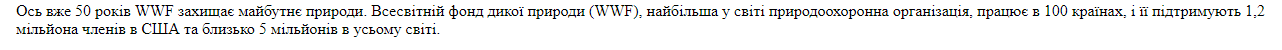 Рисунок 1.27 ­ Приклад використання тега <blockquote>
27
Основи інтернет технологій
<br> Переносить текст на наступний рядок, створюючи розрив рядка.
Приклад:
<p>Щоб примусово<br> розбивати рядки<br> в тексті,<br> використовуйте елемент br<br>.</p>
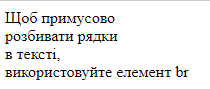 Рисунок 1.28 ­ Приклад використання тега <br>
28
Основи інтернет технологій
<hr> Використовується для поділу контенту на веб-сторінці. Відображається у вигляді горизонтальної лінії. 

Приклад:
<h1>Основні мови Інтернету</h1>
<p>HTML є стандартною мовою розмітки для створення вебсторінок. HTML описує структуру 
вебсторінки та складається з ряду елементів. Елементи HTML повідомляють браузеру, як відображати вміст.</p>
<hr>
<p>CSS — це мова, яка описує, як елементи HTML мають відображатися на екрані, папері чи в інших носіях.
 CSS заощаджує багато роботи, оскільки він може керувати макетом кількох веб-сторінок одночасно.</p>
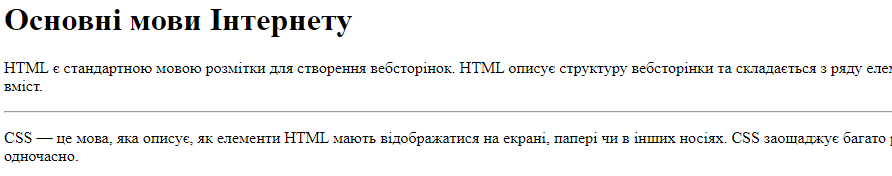 Рисунок 1.29 ­ Приклад використання тега <hr>
29